ᎣᏏᏲ
ᏔᎵᏍᎪ ᎦᎵᏉᎩᏁ  ᏣᎳᎩ ᎠᏕᎶᏆᏍᏗ
ᏔᎵᏍᎪ ᎦᎵᏉᎩᏁ  ᏣᎳᎩ ᎠᏕᎶᏆᏍᏗ
ᎢᏓᎴᎾ- Let’s begin
ᏣᎳᎩ ᎢᏗᏬᏂ- Let’s talk Cherokee
ᏔᎳᏚᏏᏁ  ᏣᎳᎩ ᎠᏕᎶᏆᏍᏗ
ᎦᎪ ᏥᏍᏉᏉ ᎤᏢ?
ᎠᏯ ᎤᏛᏁ ᏥᏍᏆᏯ
ᎦᎵᏣᏗ ᎠᎴ ᎦᏟᏓ ᎠᏋᏔᏅ
ᏥᏍᏉᏉ ᏥᏢ.
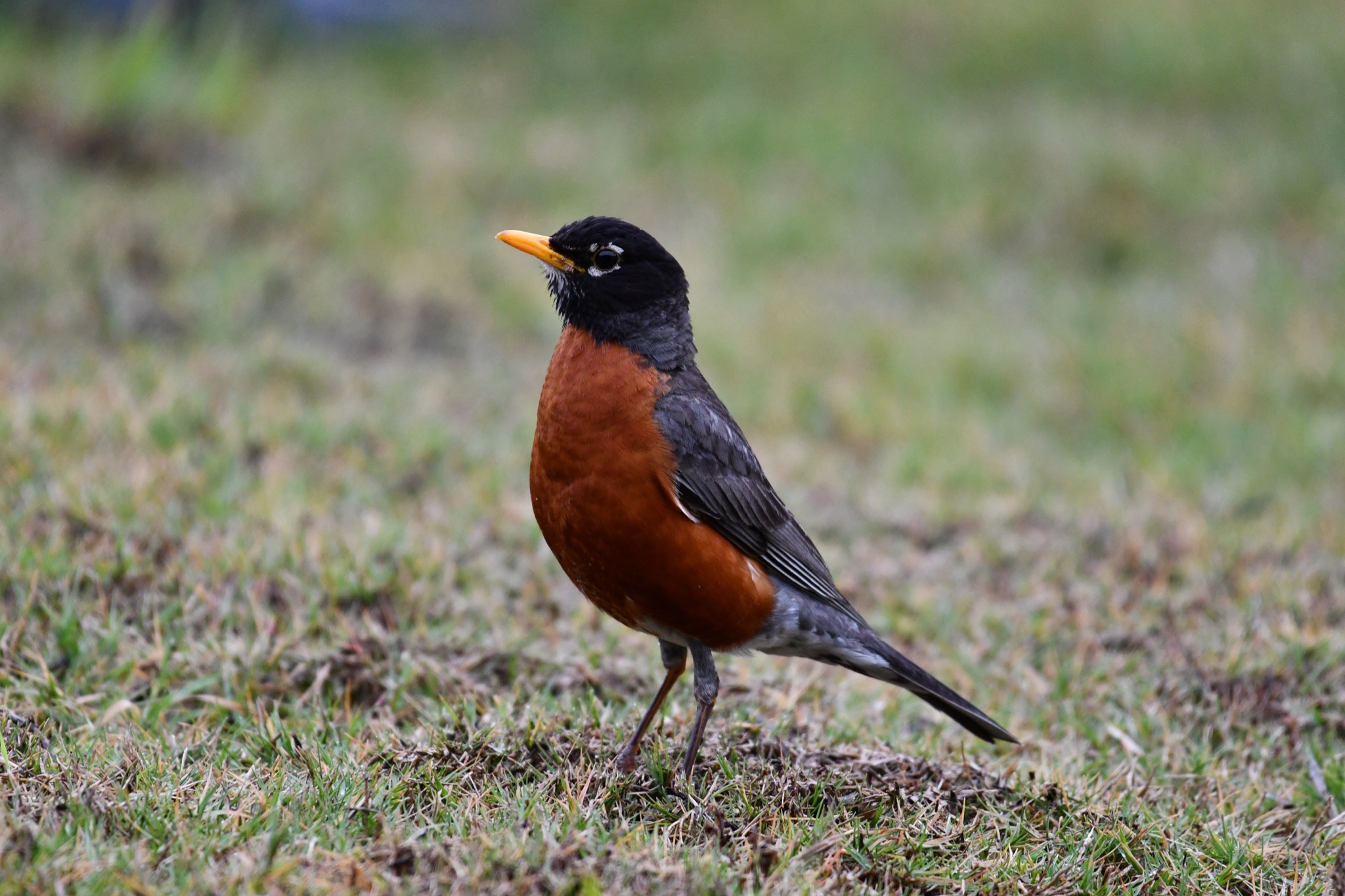 [Speaker Notes: aksdayvhvsg]
ᏔᎳᏚᏏᏁ  ᏣᎳᎩ ᎠᏕᎶᏆᏍᏗ
ᎦᎪ ᎤᎪᎲ ᎤᏲᎱᏒ?
ᎠᏯ, ᎤᏛᏁ ᏛᎩ.
ᏗᏥᎦᏙᎵ ᏓᏋᏔᏅ.
ᏥᎪᎲ ᎤᏲᎱᏒ.
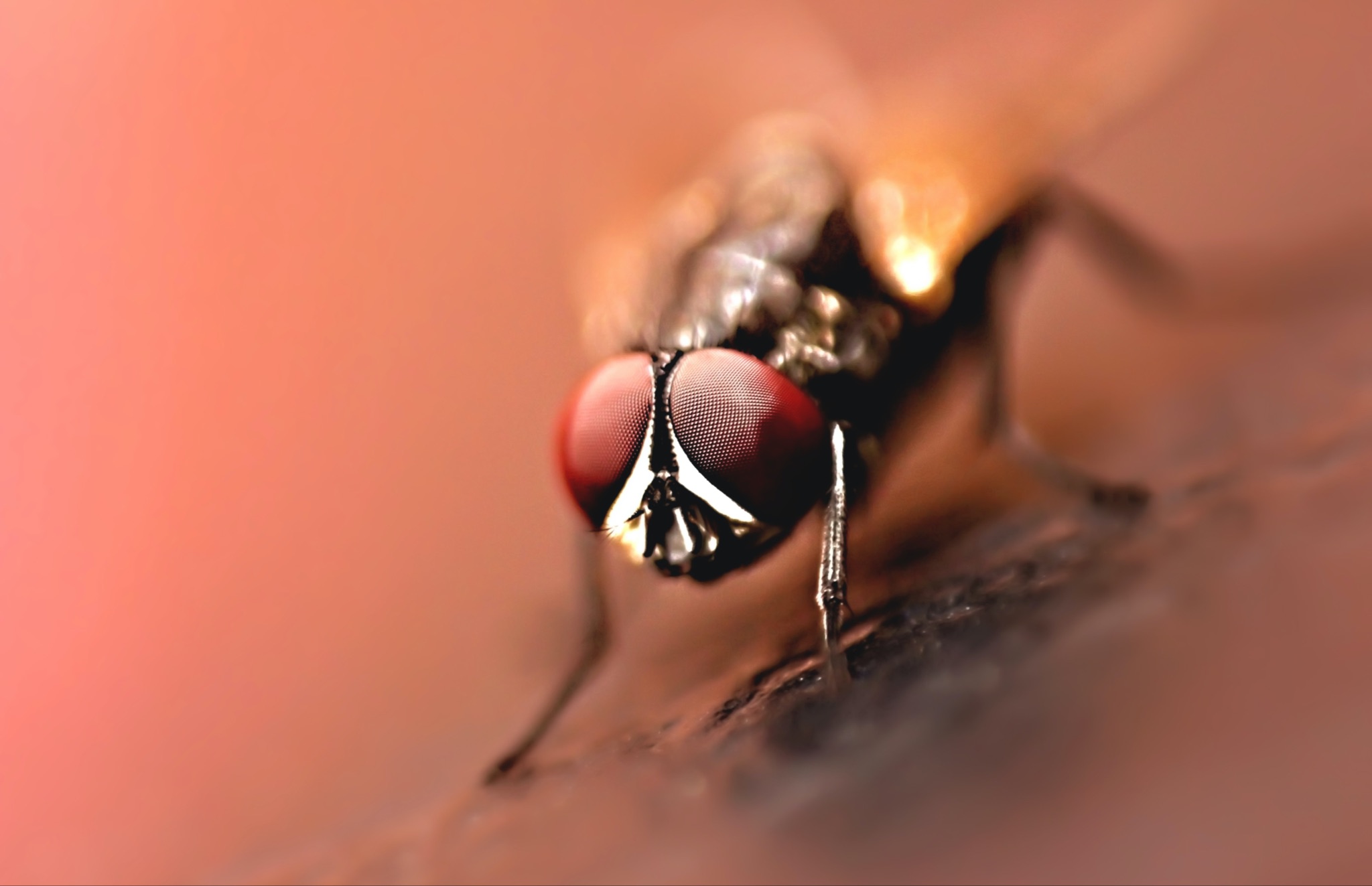 [Speaker Notes: aksdayvhvsg]
ᏔᎳᏚᏏᏁ  ᏣᎳᎩ ᎠᏕᎶᏆᏍᏗ
ᎦᎪ ᎩᎦ ᎤᏂᏴᎲ?
ᎠᏯ, ᎤᏛᏁ ᎠᏣᏗ
ᎤᏍᏗ ᎤᎾᏪᏓ ᎠᏋᏔᏅ
ᎩᎦ ᎠᎩᏂᏴᎲ
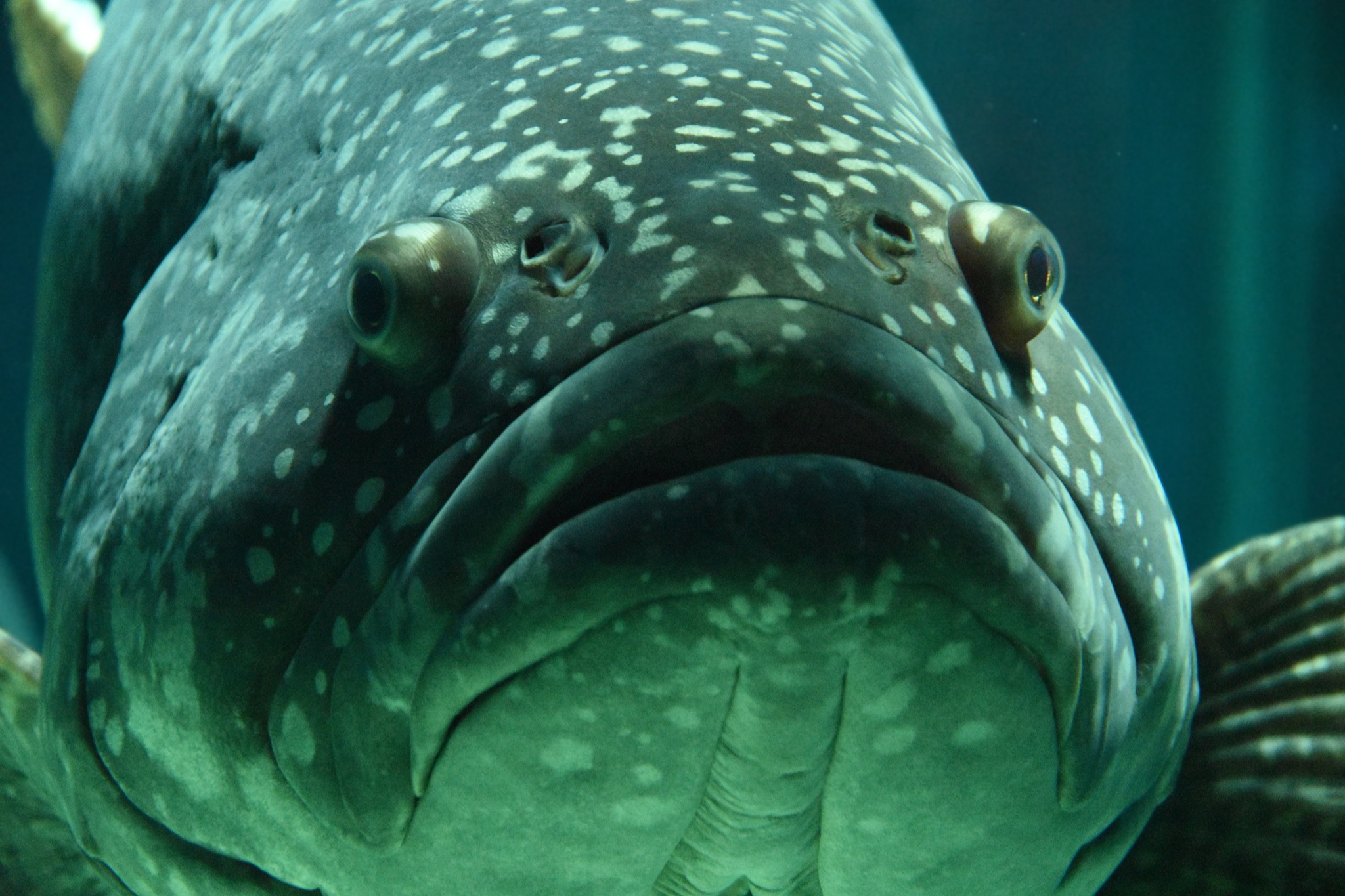 [Speaker Notes: aksdayvhvsg]
ᏔᎳᏚᏏᏁ  ᏣᎳᎩ ᎠᏕᎶᏆᏍᏗ
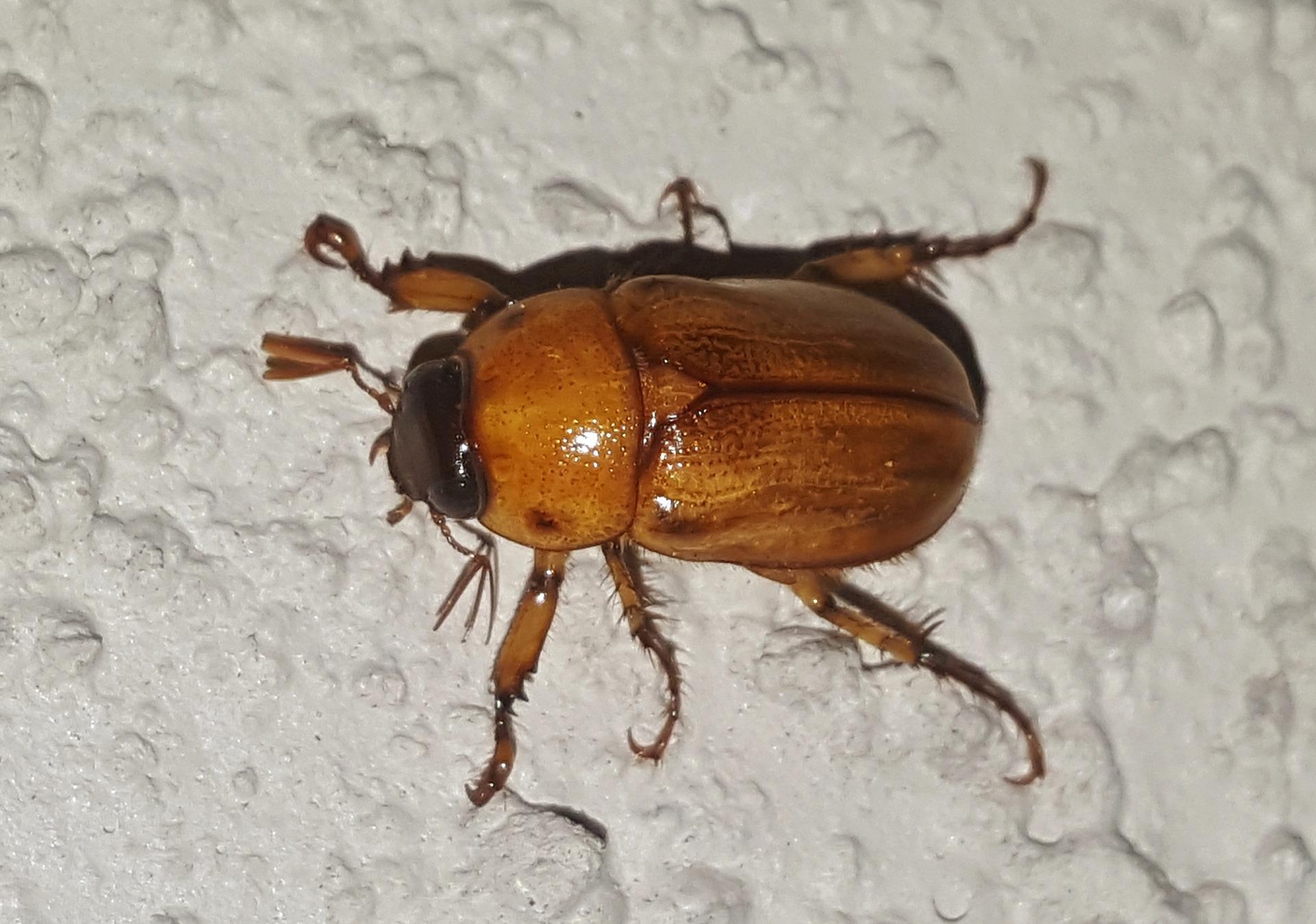 ᎦᎪ ᎤᏢᏍᏗ ᎪᏢᏍᎨᏍᏗ
ᎠᏯ, ᎤᏛᏁ ᏙᎦ
ᎠᏍᏘ ᎠᎴ ᏴᎩ ᎠᏋᏔᏅ
ᎤᏢᏍᏗ ᎪᏢᏍᎨᏍᏗ
[Speaker Notes: aksdayvhvsg]
ᏔᎳᏚᏏᏁ  ᏣᎳᎩ ᎠᏕᎶᏆᏍᏗ
ᎦᎪ ᎦᏂᏌᎲ ᎠᏍᎪᏍᎨᏍᏗ?
ᎠᏯ, ᎤᏛᏁ ᎤᎫᎫ.
ᎪᏕᏍᏗ ᎠᏋᏔᏅ
ᎦᏍᎪᏍᎨᏍᏗ ᎦᏂᏌᎲ.
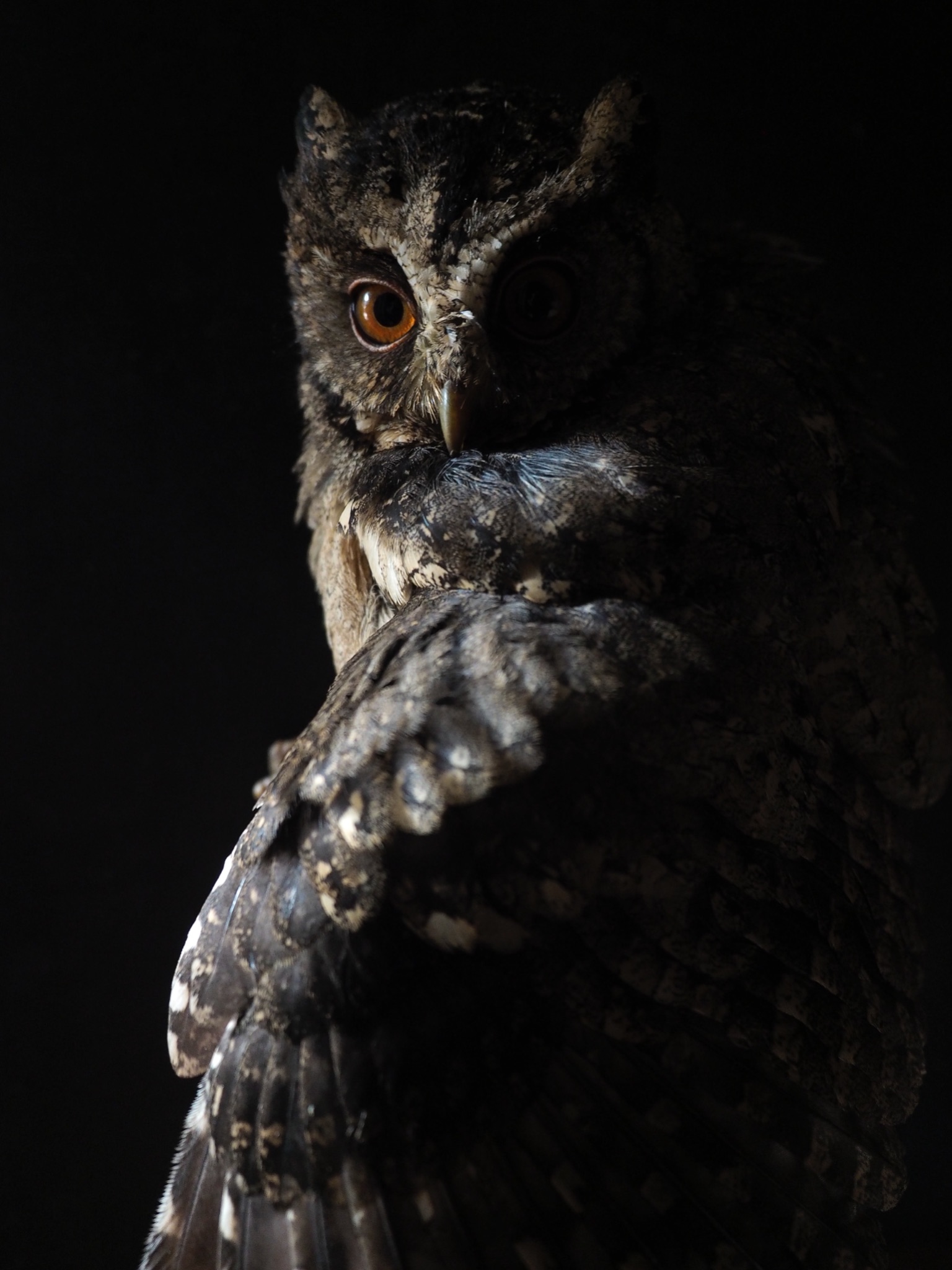 [Speaker Notes: aksdayvhvsg]
ᏔᎳᏚᏏᏁ  ᏣᎳᎩ ᎠᏕᎶᏆᏍᏗ
ᎦᎪ ᎠᎵᏣᏙᎲᏍᎩ ᎨᏎᏍᏗ? 
ᎠᏯ, ᎤᏛᏁ ᎪᎦ.
ᏧᎭᎨᏓ ᎪᏪᎵ ᎠᏋᏔᏅ
ᏥᎵᏣᏙᎲᏍᎩ ᎨᏎᏍᏗ.
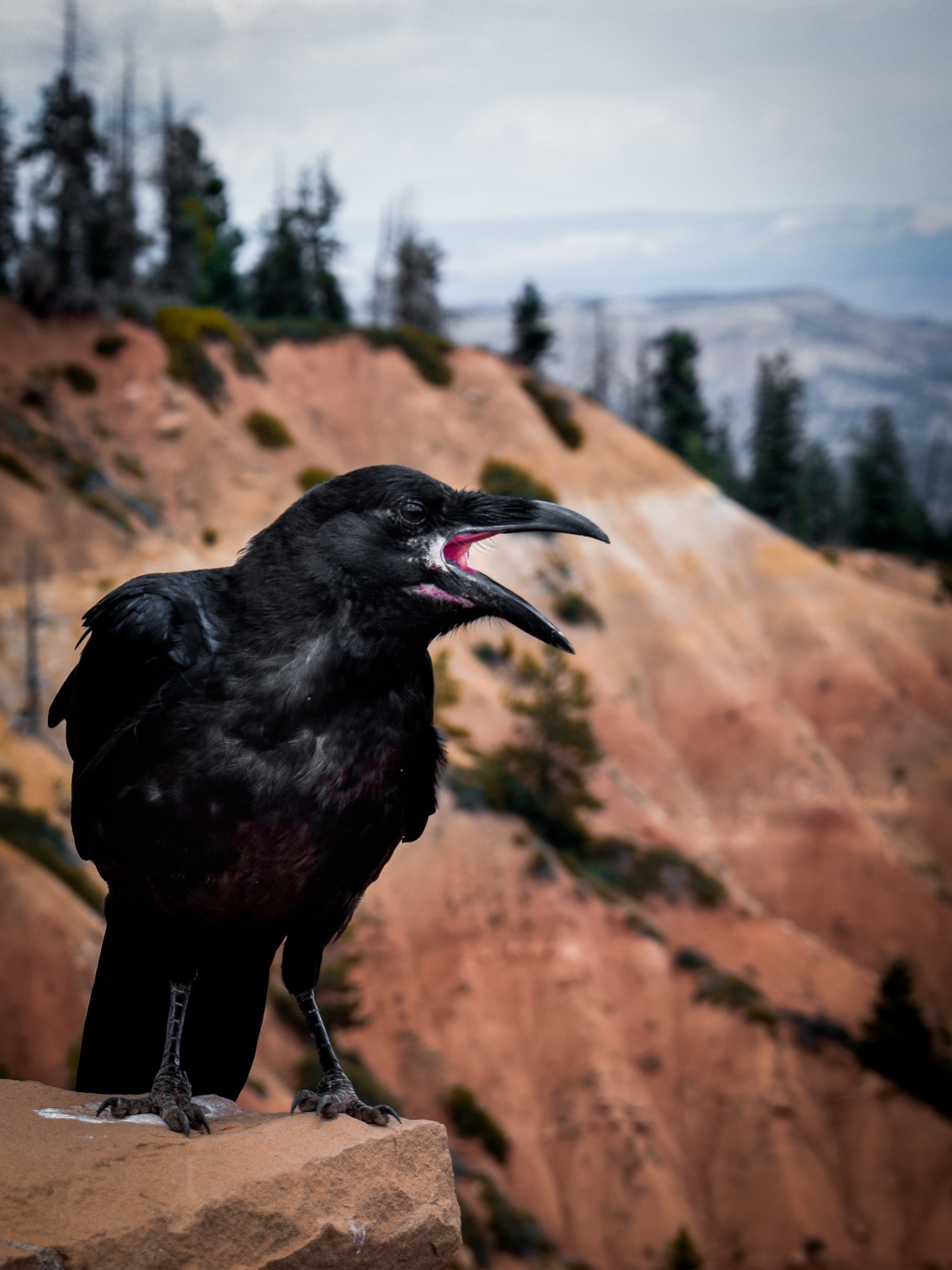 [Speaker Notes: aksdayvhvsg]
ᏔᎳᏚᏏᏁ  ᏣᎳᎩ ᎠᏕᎶᏆᏍᏗ
ᎦᎪ ᏗᎪᏪᎵᏍᎩ ᎨᏎᏍᏗ? 
ᎠᏯ, ᎤᏛᏁ ᏃᏈᏏ.
Ꮭ ᏳᎵᏏᎦ ᏱᎩ
ᏗᎪᏪᎵᏍᎩ ᎨᏎᏍᏗ.
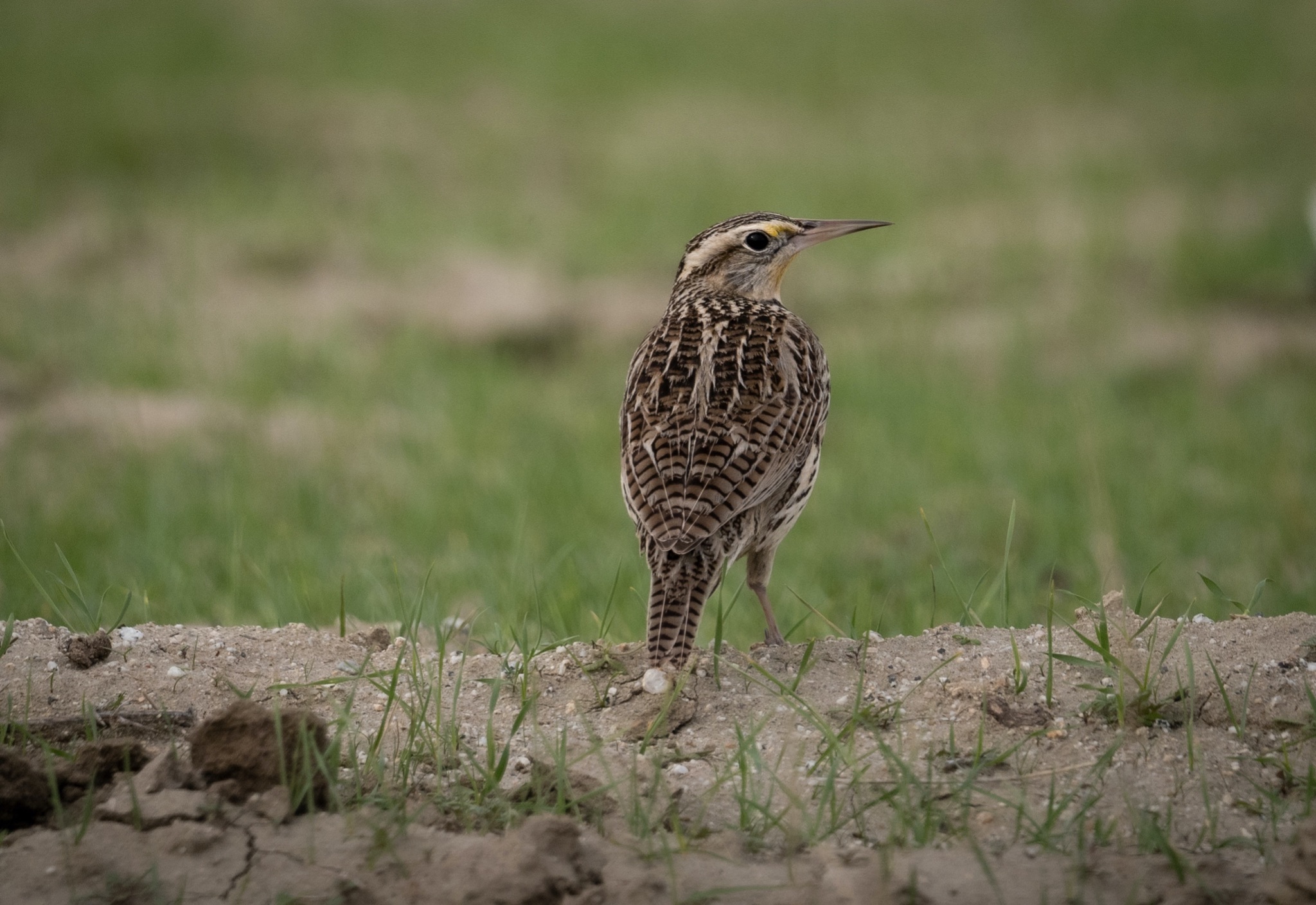 [Speaker Notes: aksdayvhvsg]
ᏔᎳᏚᏏᏁ  ᏣᎳᎩ ᎠᏕᎶᏆᏍᏗ
ᎦᎪ ᎠᏍᎪᏂᏍᎩ ᎨᏎᏍᏗ?
ᎠᏯ, ᎤᏛᏁ ᎫᎴ ᏗᏍᎪᏂᎯ
ᎣᏍᏗᏁᎳ ᏥᏍᎪᏂ
ᏥᏍᎪᏂᏍᎩ ᎨᏎᏍᏗ
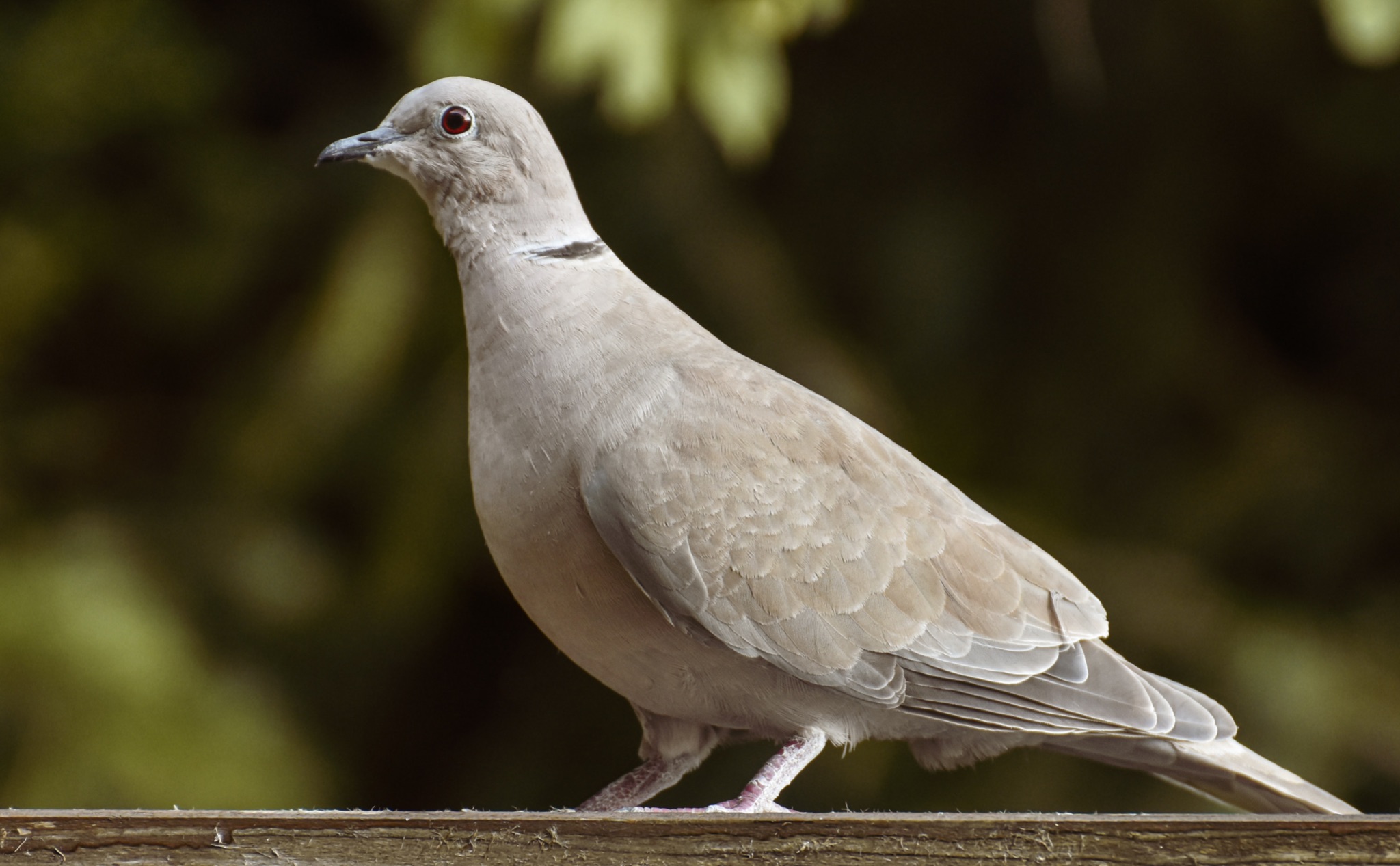 [Speaker Notes: aksdayvhvsg]
ᏔᎳᏚᏏᏁ  ᏣᎳᎩ ᎠᏕᎶᏆᏍᏗ
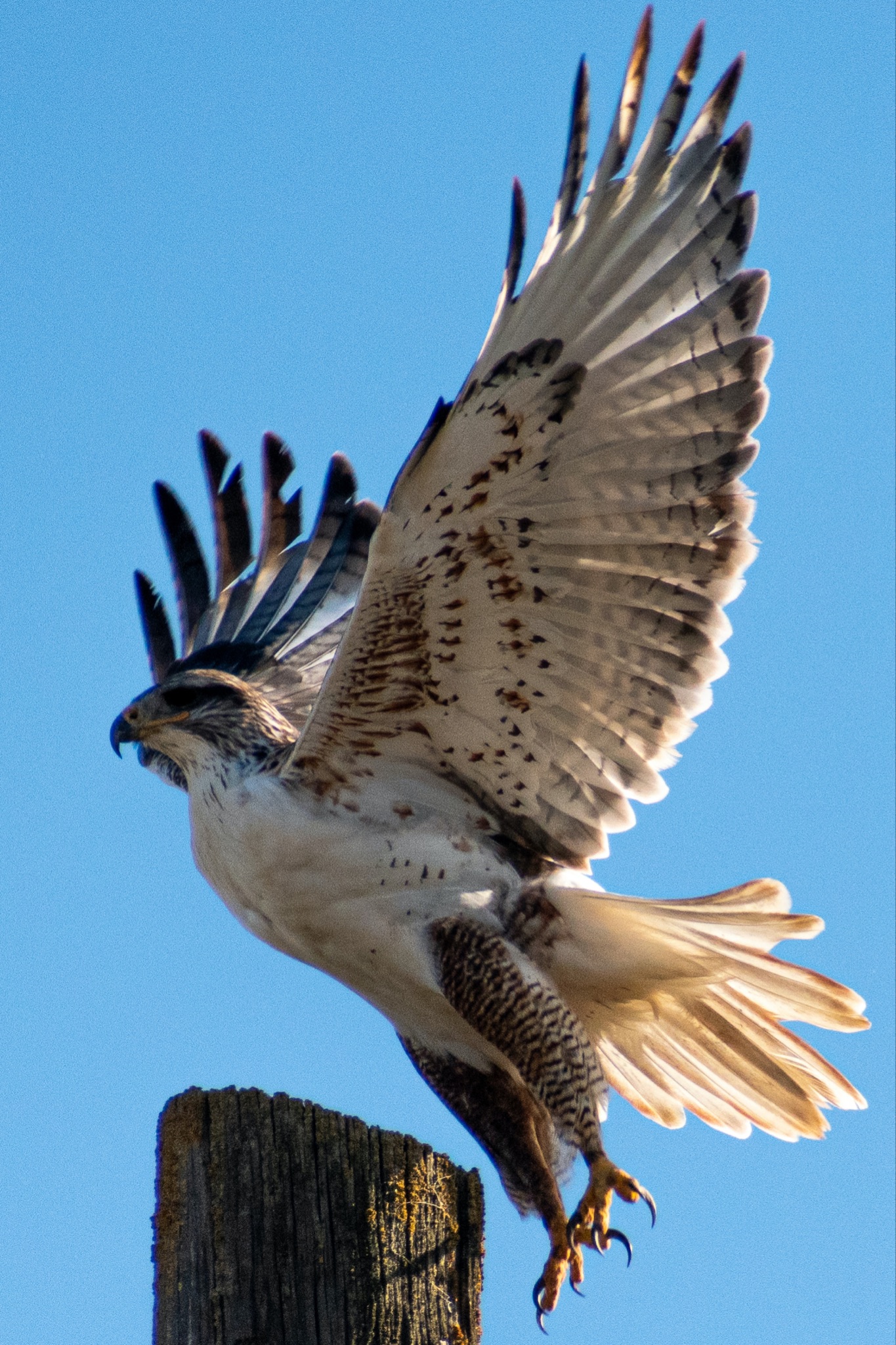 ᎦᎪ ᎤᏲᎱᏒ ᎦᎸᏙᏗ ᎠᏠᏟᏁᎨᏍᏗ?
ᎠᏯ, ᎤᏛᏁ ᏔᏬᏗ 
ᏳᎵᏨᏓᏆᏓ ᏱᎨᏍᏗ,
ᎤᏲᎱᏒ ᎦᎸᏙᏗ ᏥᏠᏟᏁᎨᏍᏗ
[Speaker Notes: aksdayvhvsg]
ᏔᎵᏍᎪ ᎦᎵᏉᎩᏁ  ᏣᎳᎩ ᎠᏕᎶᏆᏍᏗ
ᎯᏲᎵᎩᏍ ᎯᎠ ᎠᏍᎦᏯ ᎠᏰᏟ ᏥᎦᏙᎦ?
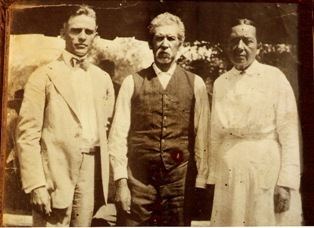 Do you know the man in the center?
ᏔᎵᏍᎪ ᎦᎵᏉᎩᏁ  ᏣᎳᎩ ᎠᏕᎶᏆᏍᏗ
ᎯᏂᏲᎵᎬᎾ  ᏱᎩ, Redbird Smith ᏚᏙᎡ.
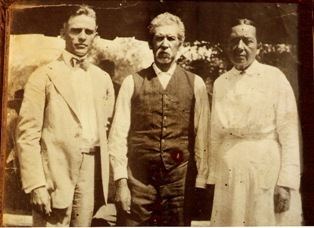 If you don’t know him, Redbird Smith was his name.
ᏔᎵᏍᎪ ᎦᎵᏉᎩᏁ  ᏣᎳᎩ ᎠᏕᎶᏆᏍᏗ
ᏙᏧᏩ ᏏᏆᏂᏓ ᏚᏙᎡ, ᏣᎳᎩ ᎬᏗ.
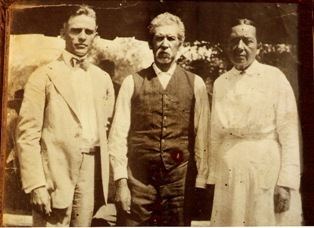 And in Cherokee, his name was tojuwa siquanid.
ᏔᎵᏍᎪ ᎦᎵᏉᎩᏁ  ᏣᎳᎩ ᎠᏕᎶᏆᏍᏗ
ᏏᏛ ᎣᏣᎵᎮᎵᎦ ᎯᎢᎾ ᏧᎵᏍᎨᏓ ᎠᏍᎦᏯ.
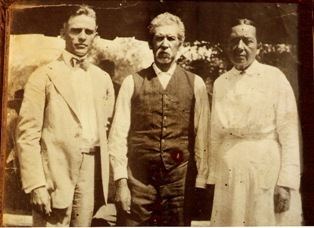 We still are grateful to this important man.
ᏔᎵᏍᎪ ᎦᎵᏉᎩᏁ  ᏣᎳᎩ ᎠᏕᎶᏆᏍᏗ
ᏌᏊ ᎢᏯᎦᏴᎵ ᏣᏁᎳᏍᎪᎯᏥᏍᏊ ᎯᎩᏍᎪᎯ, ᎤᏕᏁ ᏙᏧᏩ ᏏᏆᏂᏓ.
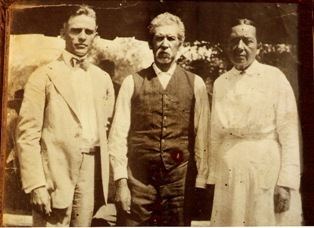 Redbird Smith was born in 1850.
ᏔᎵᏍᎪ ᎦᎵᏉᎩᏁ  ᏣᎳᎩ ᎠᏕᎶᏆᏍᏗ
ᎪᎯ ᏥᎩ ᎫᏰᏉᏂ ᏐᏁᎳᏚᏏᏁ ᎣᏣᎵᎮᎵᎪ ᎤᏕᏘᏱᏍᎬ, ᏝᏍᎩᏃ Ꮩ ᏲᎦᎾᏙ Ꮩ ᎤᏕᏘᏱᏍᎬ.
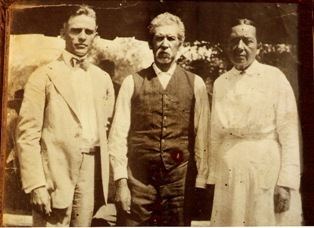 Today, we celebrate his birthday on July 19, but we don’t know exactly what day he was born.
ᏔᎵᏍᎪ ᎦᎵᏉᎩᏁ  ᏣᎳᎩ ᎠᏕᎶᏆᏍᏗ
ᏙᏧᏩ ᏏᏆᏂᏓ ᎤᏕᏘᏱᏍᎬ ᏱᏄᎵᏍᏓᏂ ᎠᏂᎩᏚᏩᎩ ᎠᏂᏴᏫᏯ ᎦᏘᏲ ᎠᏁᎪ.
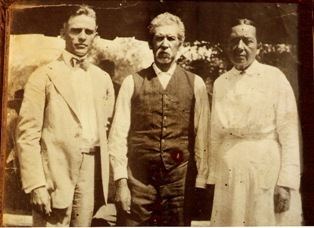 Every year, hundreds of Kituwas go to different ceremonial grounds for his birthday.
ᏔᎵᏍᎪ ᎦᎵᏉᎩᏁ  ᏣᎳᎩ ᎠᏕᎶᏆᏍᏗ
ᎦᏙᎨ ᏙᏧᏩ ᏏᏆᏂᏓ ᎤᎵᏍᎨᏓ ᏥᎩ?
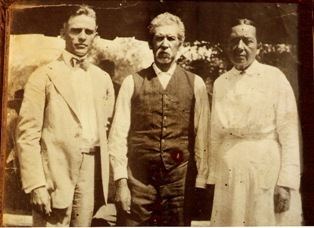 So why is Redbird Smith so important?
ᏔᎵᏍᎪ ᎦᎵᏉᎩᏁ  ᏣᎳᎩ ᎠᏕᎶᏆᏍᏗ
ᏙᏧᏩ ᎤᏙᏓ Pig Smith ᏚᏙᎡ. ᏏᏆᏂᏓ ᏣᎳᎩ ᎬᏗ ᏚᏙᎡ. ᎣᏂ Smith ᎠᏂᏲᏁᎦ ᏚᏃᎡ, ᎠᏎ ᎪᏢᏅᎥᏍᎩ ᏥᎨᏎ ᏳᏍᏗ
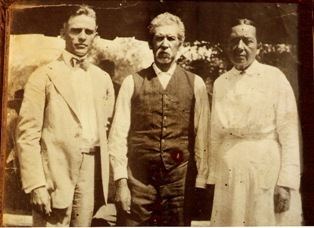 Redbirds father was Young Pig Smith. Young Pig was his Cherokee name and the whites called him Smith because he worked as a blacksmith.
ᏔᎵᏍᎪ ᎦᎵᏉᎩᏁ  ᏣᎳᎩ ᎠᏕᎶᏆᏍᏗ
ᏙᏧᏩ ᎤᏥ Lizzie Hildebrand ᏚᏙᎡ. ᎢᏧᎳ ᎠᏣᎳᎩ ᎠᎴ ᎠᏛᏥ ᎨᏎ. ᏣᎳᎩ ᎤᏪᏘ, ᏗᏍᏙᏍᎩ ᏓᎸᏫᏍᏓᏁᎲ Lizzie ᎤᏙᏓ.
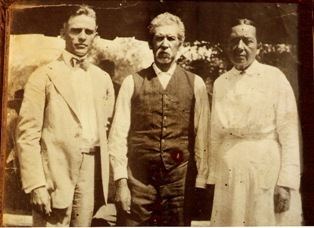 Redbird’s mother was Lizzie Hildebrand. She was both Cherokee and German. Lizzie’s father worked as a miller in the old homeland.  
(Robert Thomas, Origin and Development of the Redbird Smith Movement, 1953)
ᏔᎵᏍᎪ ᎦᎵᏉᎩᏁ  ᏣᎳᎩ ᎠᏕᎶᏆᏍᏗ
ᎢᏧᎳ ᏧᎦᏴᎵᎨ ᎤᏪᏘ ᏣᎳᎩ ᎾᎾᏛᏁᎲ ᏚᏃᎯᏳᏁ
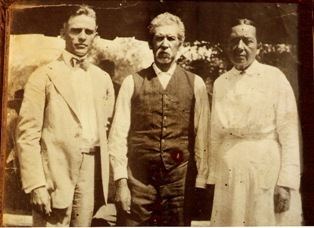 Both of his parents believed in the old Cherokee ways.
ᏔᎵᏍᎪ ᎦᎵᏉᎩᏁ  ᏣᎳᎩ ᎠᏕᎶᏆᏍᏗ
ᏗᏓᏅᏫᏍᎩ ᎨᏎ ᎤᏙᏓ.
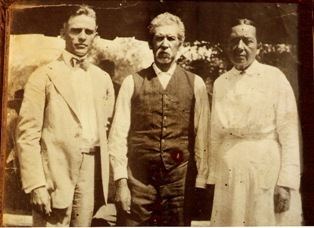 His dad was a medicine man
ᏔᎵᏍᎪ ᎦᎵᏉᎩᏁ  ᏣᎳᎩ ᎠᏕᎶᏆᏍᏗ
ᏄᏕᏅᏏ ᏙᏧᏩ, ᎠᏂᎦᏴᎵᎨ ᏗᏂᏅᏫᏍᎩ ᎤᏂᏃᏎᎴ ᏏᏆᏂᏓ ᏙᏧᏩ ᏗᏓᏘᏁᎯ ᏂᏓᎦᎵᏍᏓᏂᏒ, ᏝᏍᎩᏂ ᎯᏰᎮᏍᏗ ᏂᎦᎵᏍᏓᏅ.
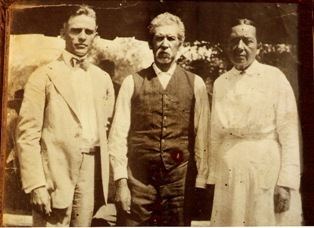 Before Redbird was born, the old medicine men told Pig Smith that tojuwa would become captain, but he wasn’t going to be alive.
ᏔᎵᏍᎪ ᎦᎵᏉᎩᏁ  ᏣᎳᎩ ᎠᏕᎶᏆᏍᏗ
ᏏᏆᏂᏓ ᎤᏅᏒ ᎠᎫᏌ ᏌᎻ ᏙᏧᏩ ᎤᏕᏲᏗ.
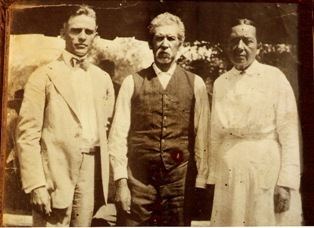 Pig Smith asked Creek Sam to teach Redbird
ᏔᎵᏍᎪ ᎦᎵᏉᎩᏁ  ᏣᎳᎩ ᎠᏕᎶᏆᏍᏗ
ᎠᏃᏥ ᎠᏴᏫᏯ ᎨᏎ ᎠᎫᏌ ᏌᎻ.
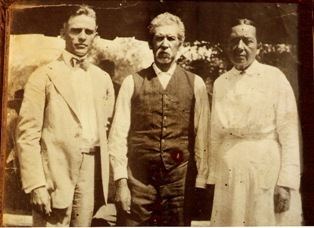 Creek Sam was a Natchez Indian.
ᏔᎵᏍᎪ ᎦᎵᏉᎩᏁ  ᏣᎳᎩ ᎠᏕᎶᏆᏍᏗ
ᏄᎵᏍᏓᏅᎾ ᎠᎴ ᎤᏪᏘ ᎤᏂᏃᎮᏢᎾ ᎠᏂᏣᎳᎩ, ᎠᏂᎫᏌ ᎠᎴ ᎠᏂᏃᏥ ᏓᎧᏔᎮ ᎠᎫᏌ ᏌᎻ.
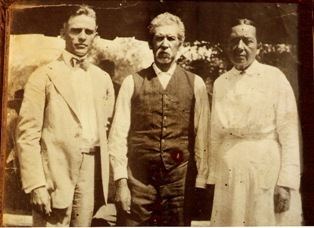 Creek Sam knew the ways and old stories of the Cherokee, Creek and Natchez.